MARKET SYSTEM RELEASE UPDATEModifications Committee Meeting25 September 2012
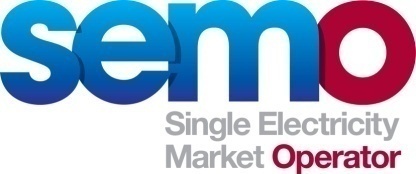 SEM R2.0.1 & SEM R2.0.2 – IDT “Wash-Up”
Two releases have been scheduled to address a number of defects that were identified in the run-up to and subsequent to IDT go-live. 

SEM R2.0.1 – deployed successfully on Sep. 18th 

SEM R2.0.2 – awaiting delivery from vendors

SEM R2.0.2 is required due to the identification of a “Long Day” defect after delivery of SEM R2.0.1. It needs to be addressed independently as the next bi-annual release (Nov.) is after the Long Day transition.
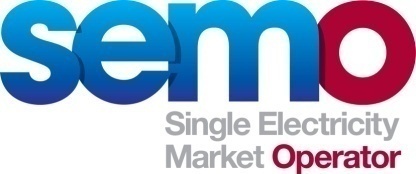 SEM R2.1.0 – Scope
The Approved scope for SEM R2.1.0 is as follows:

















The deployment date has been set to Friday Nov. 16th due to SEMO and vendor resourcing constraints - only deployment date affected – all other aspects are on schedule.
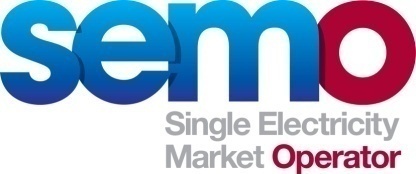 SEM R2.1.0 – Scope – MIUNs Firmness
In addition, the proposed solution to the “Extreme Ramping” Scenario identified in the MIUN Calculation software will be implemented as part of this release. 

SEMO has issued various communications on this item and delivered a related presentation to the Market Operator User Group on Sep 18th.

SEMO will be submitting a Modification Proposal in respect of the proposed solution, amending the MIUN Calculator rules as set out in Agreed Procedure 2.
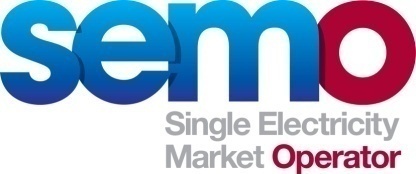 SEM R2.2.0 – Apr. 2013 – Scope
Regulatory approval was received on Sep. 18th for the final scope for SEM R2.2.0.  

The approved scope is as follows:
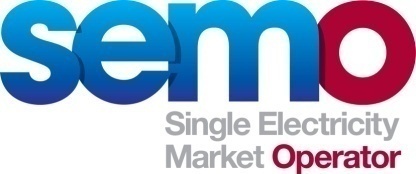 SEM R2.3.0 – Oct. 2013 – Release Cut-Off Date
The release cut-off date for the October 2013 release to the Central Market Systems is:
	                       Friday February 22nd, 2013. 

All approved Modifications Proposals will be allocated to this release (subject to available capacity).